物聯網實務與應用聲音視覺化
指導教授：吳佳駿教授
                    曹永忠老師
110214314 張語真
110311503 鍾翔傑
110311521 鍾玉圓
110311540 許心怡
110311541 王鈞盛
目錄
想法與動機
使用材料
預期結果
成果展示圖
想法與動機
無論做任何事情都會發出聲音，雖然使用者本身可能不以為意，但是無形之中這股聲音可能就會影響到周遭的人導致形成噪音，而近來噪音問題日趨嚴重，人們也在思考這些噪音是否擁有最佳的解決方案。

這個裝置可以應用在許多場所，能探測並且記錄所在位置的音量大小，當音量超過某一限制門檻時，便會發出警示，提醒使用者控制音量。
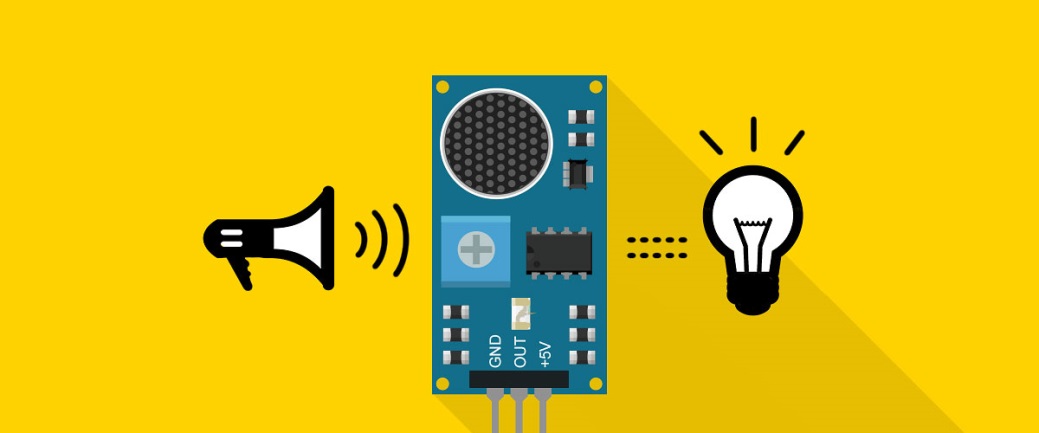 使用材料
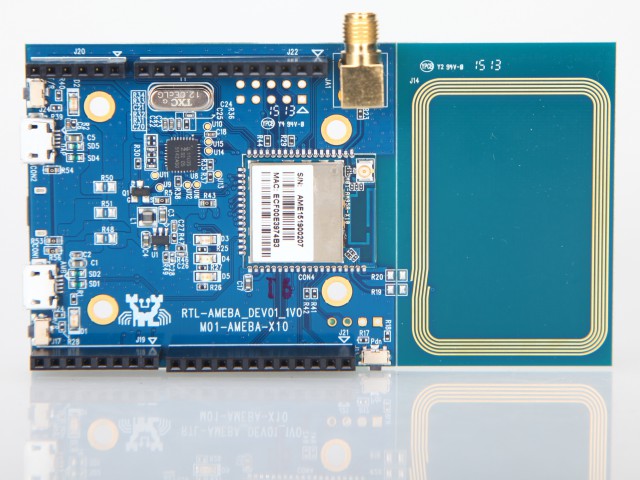 聲音感測器
Ameba面板
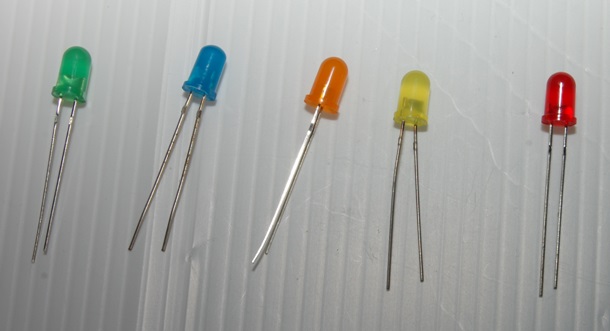 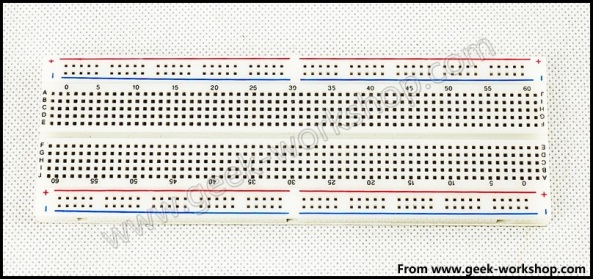 LED燈泡
麵包板
參考分貝圖
預期結果
分貝<40時，以綠燈表示
40<分貝<70時，以藍燈表示
分貝>70時，以紅燈表示
成果展示圖
成果展示圖
成果展示圖
網頁視覺化成果
謝謝大家！